AKUNTANSI KOPERASIJUNAIDI, SE., MSAFAKULTAS EKONOMIUNIVERSITAS ISLAM MALANG2016
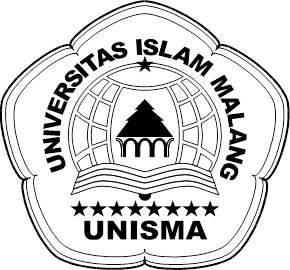 AKUNTANSI KOPERASI 9
INVESTASI SEMENTARA 
DAN 
INVESTASI JANGKA PANJANG
2
INVESTASI JANGKA PENDEK
Adakalanya, koperasi memiliki jumlah kas yang melebihi kebutuhan operasi sehari-harinya.
Jika kas tersebut dibiarkan menganggur, terjadi ketidakefektifan atas pemanfaatan kekayaan koperasi. 
Sebaliknya, jika koperasi memilih menggunakan kas tersebut untuk investasi baru dan berjangka panjang, kebutuhan kas untuk menjalankan operasi rutin koperasi dalam waktu dekat bisa terganggu. 
Jadi, koperasi harus menggunakan kas tersebut dalam investasi jangka pendek (sementara), seperti dalam surat berharga yang berjangka waktu kurang dari satu tahun. 
Investasi sementara dikelompokkan sebagai aktiva lancar, karena dibeli dengan tujuan untuk segera diuangkan menjadi kas dalam waktu kurang dari satu tahun.
3
INVESTASI JANGKA PENDEK
Objek investasi biasanya berbentuk surat berharga, seperti saham dan obligasi, karena beberapa alasan tertentu. 
Surat berharga biasanya memiliki gejolak harga yang sangat tinggi dari waktu ke waktu.
Harga perolehan surat berharga sering kali menjadi tidak relevan dengan harga pasar surat berharga tersebut hanya dalam beberapa hari setelah transaksi pembelian. 
Jadi, investasi sementara dalam surat berharga dicatat dan dicantumkan pada neraca dengan menggunakan nilai dasar, yaitu harga yang lebih rendah antara harga perolehan dan harga pasar.
4
Investasi Jangka Pendek
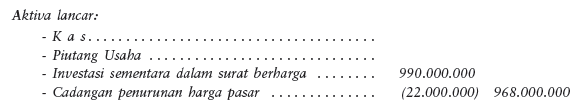 5
Investasi Jangka Panjang
Investasi jangka panjang adalah dana koperasi yang ditanamkan dalam berbagai aktiva produktif, yang dapat memberikan penghasilan bagi koperasi dalam waktu lebih dari satu tahun.
Investasi dalam saham perusahaan lain untuk jangka panjang dapat memiliki berbagai alasan, misalnya:
Memperoleh capital gain atau laba yang berasal dari kenaikan harga saham perusahaan yang dibeli
Memperoleh pendapatan dividen
Memperoleh hubungan khusus dengan perusahaan penerbit saham.
Ekspansi usaha
Memperluas pasar
6
INVESTASI DALAM OBLIGASI
Obligasi adalah surat utang yang diterbitkan oleh suatu perusahaan, berupa janji untuk membayar sejumlah uang (seperti yang tercantum dalam nominal obligasi) di kemudian hari beserta bunganya secara berkala. 
Investasi dalam obligasi akan selalu dicatat sebesar harga perolehannya, yaitu keseluruhan uang yang dikeluarkan sampai obligasi tersebut berada di tangan koperasi (harga beli obligasi, biaya notaris, komisi perantara, biaya adminsitrasi serta provisi, dan sebagainya).
7
INVESTASI DALAM OBLIGASI
Obligasi tidak selalu diperoleh sesuai dengan nilai nominalnya (di atas nilai nominalnya atau di bawah nilai nominalnya).
Jika obligasi dibeli di bawah atau di atas harga nominalnya, selisih antara harga perolehan dengan harga nominalnya harus diamortisasi selama umur obligasi tersebut. 
Pada saat obligasi jatuh tempo, koperasi akan menerima uang sebesar nilai nominalnya. 
Jika obligasi dibeli di bawah nilai nominalnya, setiap kali koperasi menerima pendapatan bunga harus ditambah dengan amortisasi selisih harga perolehan obligasi tadi. 
Jika koperasi membeli obligasi di atas nilai nominalnya, setiap kali koperasi menerima pendapatan bunga harus dikurangi dengan amortisasi selisih harga perolehan obligasi tadi.
8
INVESTASI DALAM SAHAM
Saham perusahaan yang beredar di bursa efek juga dapat menjadi objek investasi jangka panjang bagi koperasi yang menginginkannya. 
Ada begitu banyak perusahaan yang listing di bursa efek, dan seluruh saham dapat dibeli oleh siapa pun yang memiliki dana, baik untuk jangka pendek maupun jangka panjang, serta dengan motivasi apa pun. 
Saham-saham tersebut juga dijual pada harga yang pasti berbeda dengan nilai nominalnya karena harga setiap saham pasti berubah setiap hari.
9
INVESTASI DALAM SAHAM
Perusahaan Induk dan Perusahaan Anak
Ada kalanya sebuah koperasi membeli saham perusahaan lain dalam jumlah yang cukup besar, sehingga koperasi tersebut menjadi pemegang saham mayoritas di perusahaan yang sahamnya dibeli. 
Dalam kondisi seperti itu, koperasi yang membeli saham perusahaan lainnya disebut sebagai perusahaan induk dan perusahaan yang sahamnya dibeli menjadi perusahaan anak.
Perusahaan induk (holding company) adalah perusahaan yang membeli dan menguasai saham perusahaan lainnya. 
Sedangkan perusahaan anak (subsidiary company) adalah perusahaan yang sahamnya dibeli dan dikuasai oleh perusahaan lain.
10
INVESTASI DALAM SAHAM
Perusahaan Induk dan Perusahaan Anak
Perusahaan induk yang memiliki saham dalam jumlah besar (mayoritas) disebut sebagai pemegang saham pengendali (controlling interest). 
Perusahaan induk yang memiliki secara mayoritas saham perusahaan anak biasanya menggunakan metode ekuitas dalam proses pencatatan transaksinya yang berkaitan dengan perusahaan anak. 
Metode ekuitas memperlakukan perusahaan induk dan perusahaan anak sebagai bagian yang tidak terpisahkan satu dengan lainnya, bukan sekedar objek investasi. 
Jadi, aktivitas perusahaan anak yang dapat mempengaruhi perubahan aktiva bersih dicatat dan diakui oleh perusahaan induk.
11
INVESTASI DALAM TANAH
Investasi jangka panjang harus dilakukan dalam aktiva tetap yang nilainya tidak berkurang akibat berlalunya waktu, seperti tanah, surat berharga, emas, dan sebagainya.
Jika investasi dalam aktiva tetap dilakukan pada aktiva yang nilainya akan terus berkurang, seperti kendaraan atau mesin, koperasi akan mengalami kerugian dari waktu ke waktu.
12
INVESTASI DALAM TANAH
Jika koperasi berinvestasi jangka panjang dalam bentuk tanah, harus dicatat sebesar harga perolehannya (seluruh uang yang dikeluarkan sampai tanah tersebut menjadi milik koperasi). 
Harga perolehan tanah mencakup komponen harga tanah itu sendiri, komisi perantara, biaya notaris, pajak, bea balik nama, dan sebagainya. 
Seluruh pengeluaran tambahan tersebut harus dikapitalisasi menjadi satu dalam tanah.
Ketika tanah dijual, selisih antara harga jual tanah dan harga perolehannya diakui sebagai laba atau rugi penjualan tanah. 
Jika harga jualnya lebih tinggi dibandingkan dengan harga perolehannya, harus diakui sebagai laba penjualan tanah. 
Jika harga jual lebih rendah dibandingkan harga perolehan, hal itu harus diakui sebagai rugi penjualan tanah.
13